Урок технологии
в 1 классе
Разгадайте тайну слов
ножницы
бумага
клей
Ножницы
Бумага
Клей
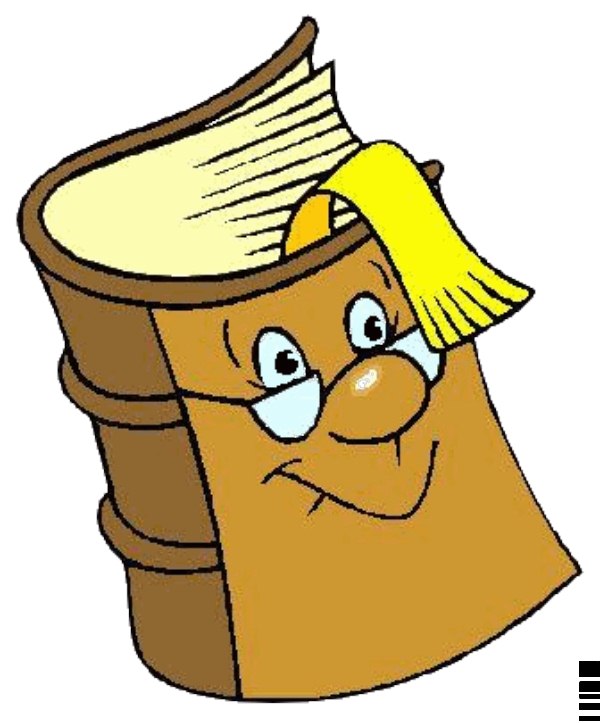 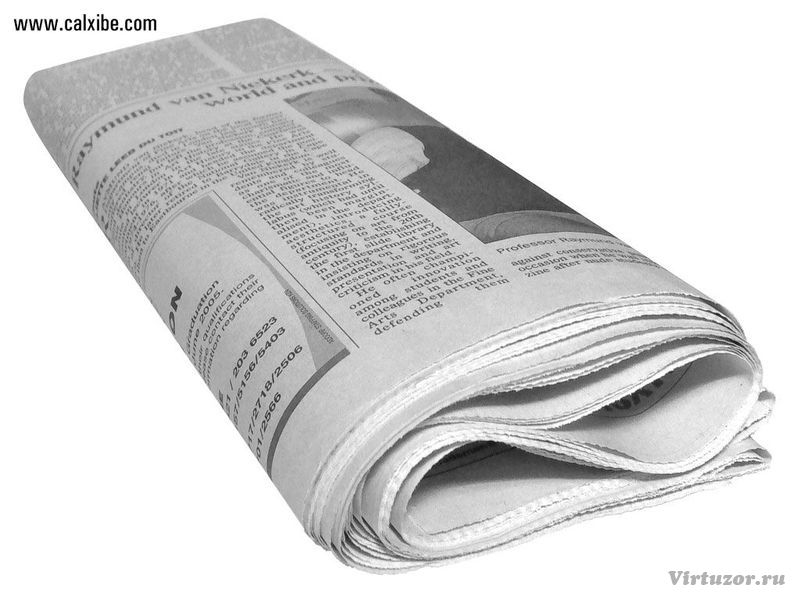 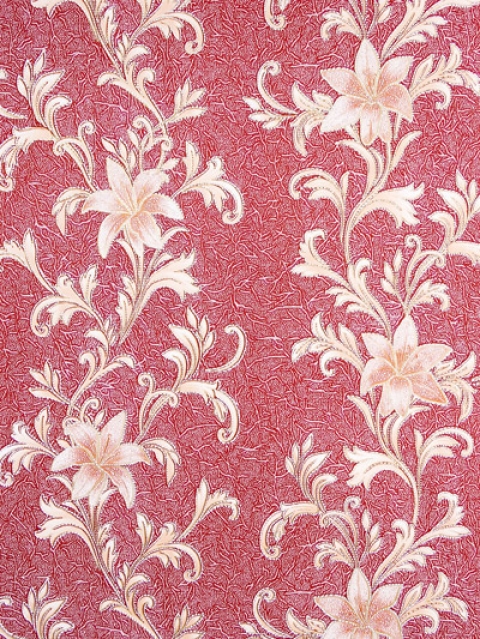 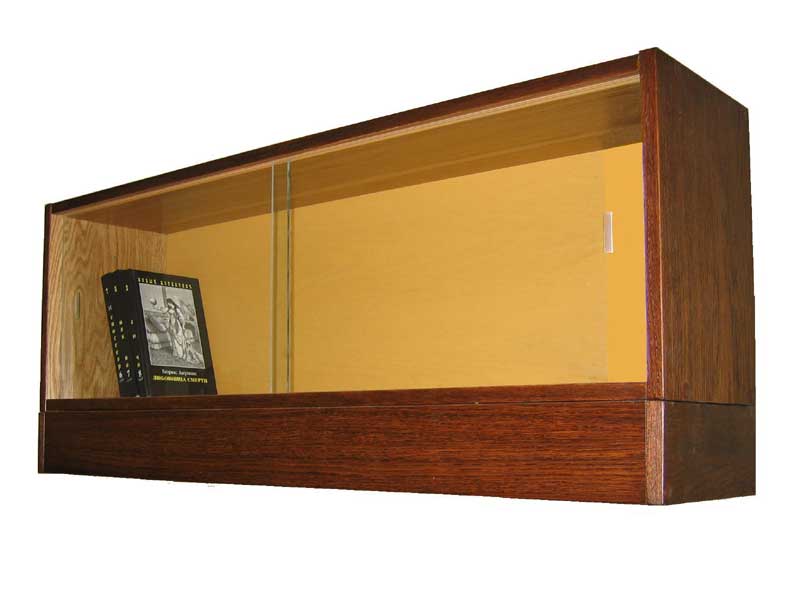 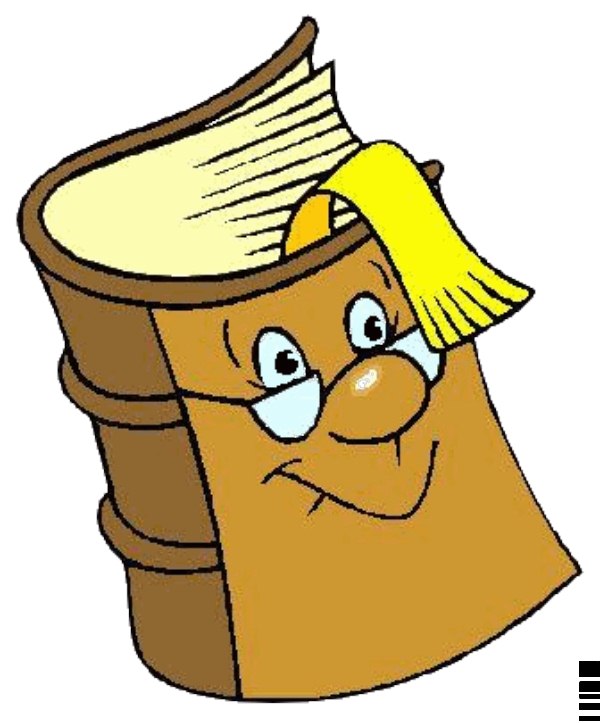 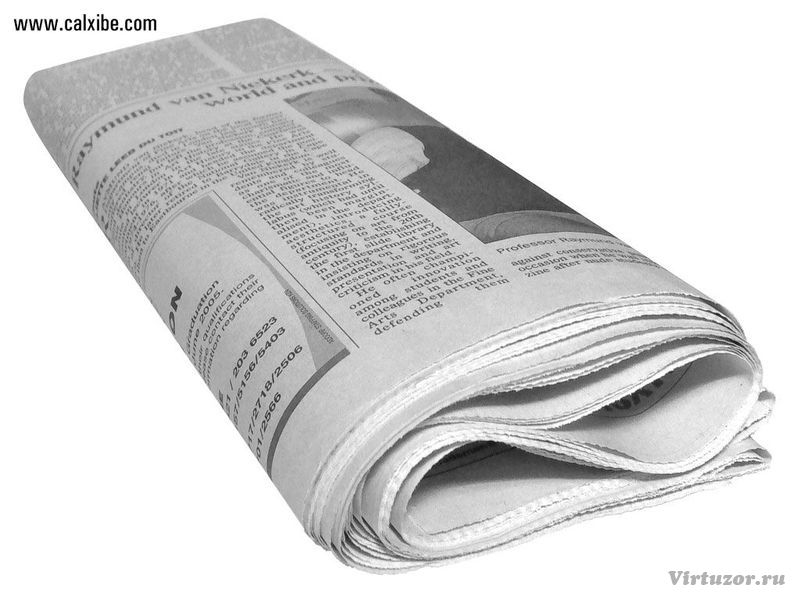 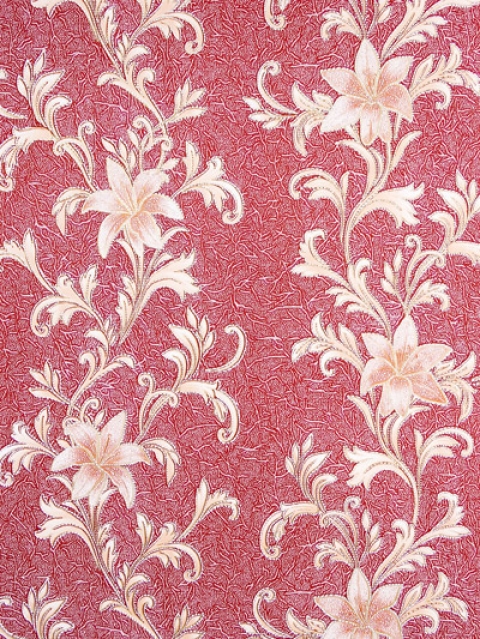 Виды бумаги
Тема«Аппликация из бумаги»
Свойства бумаги
Правила техники безопасности при работе с ножницами
Не держи ножницы концами вверх
Не оставляй ножницы в раскрытом виде
Не режь ножницами на ходу
Не подходи к товарищу во время резания
Передавай ножницы товарищу кольцами к нему
Правила техники безопасности при работе с ножницами
Следи, чтобы клей не попал в глаза
Передавай товарищу только в закрытом  виде
Не мажь много клея
После работы закрывай крышку
Мне было интересно…
Мне было трудно…
Мне захотелось…
У меня получилось…
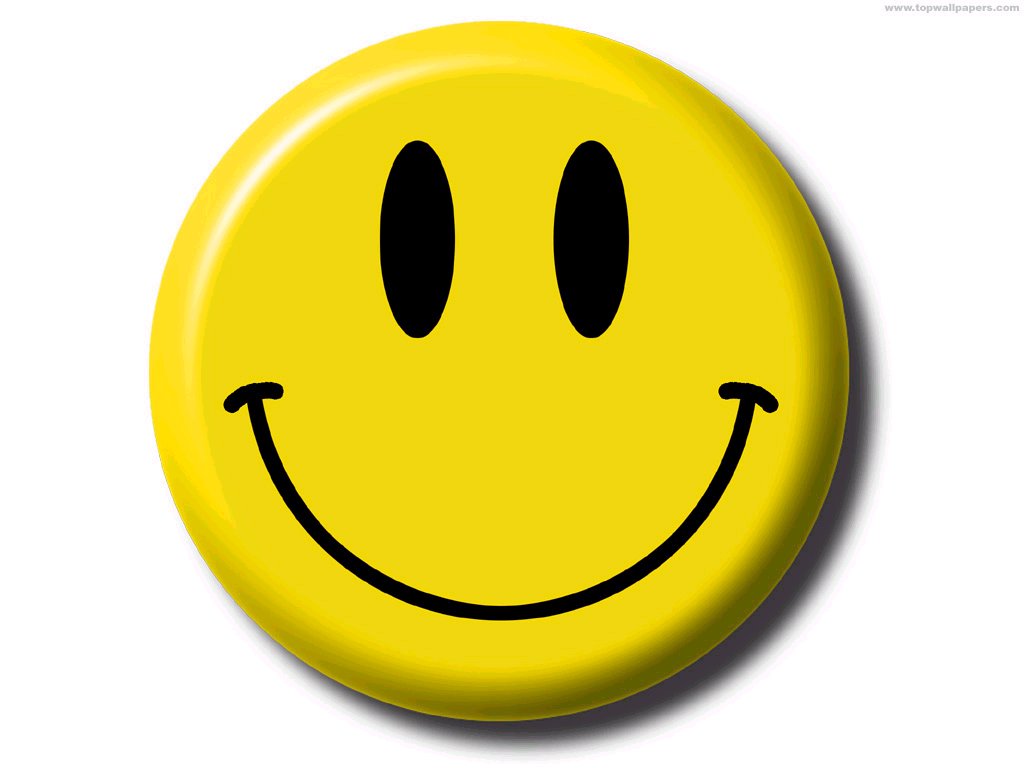